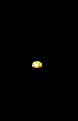 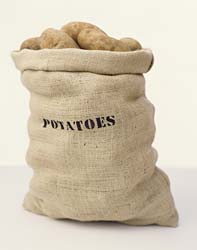 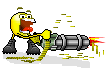 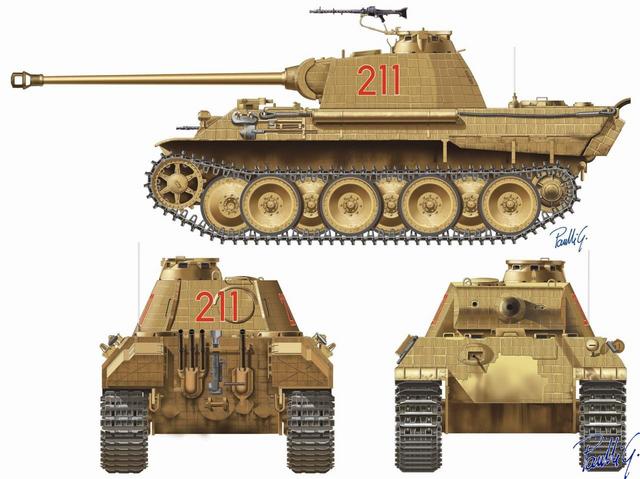 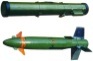 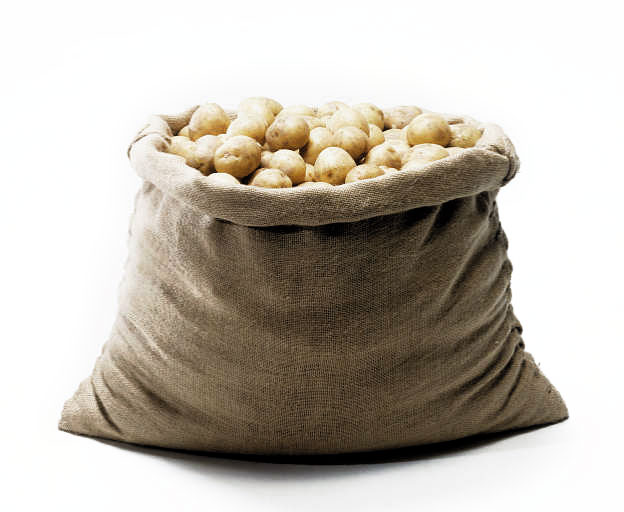 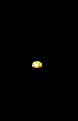 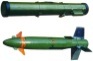 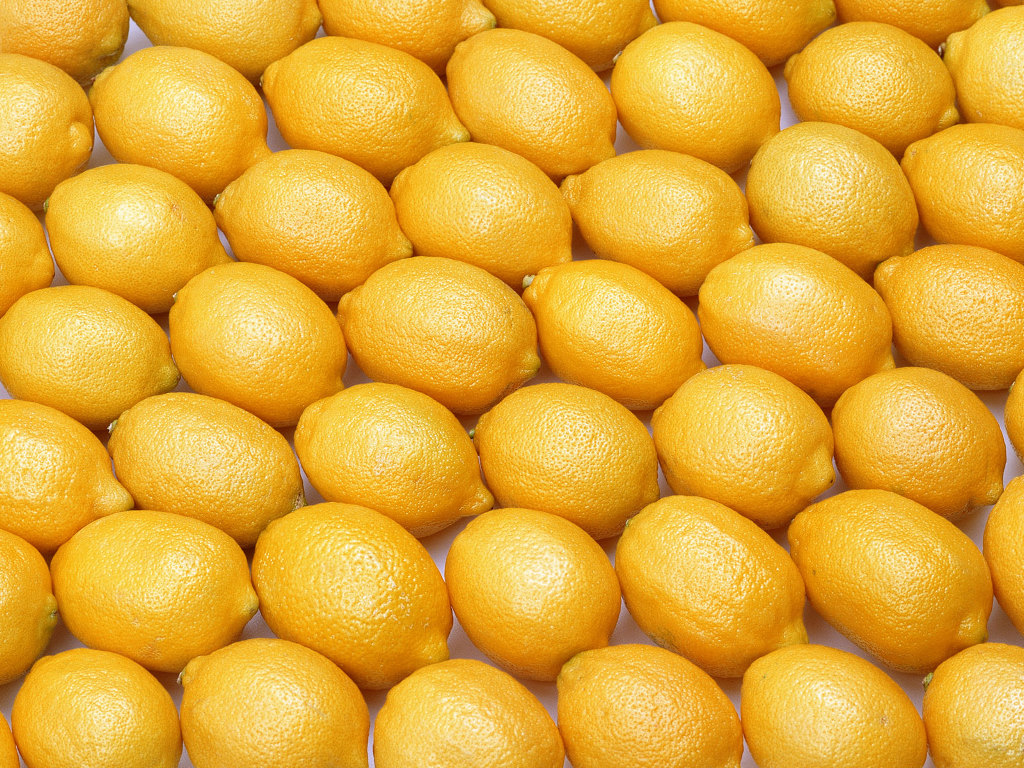 This Slideshow was Made by…
Mike L
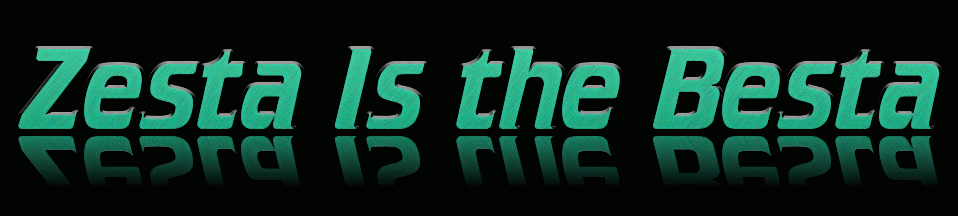